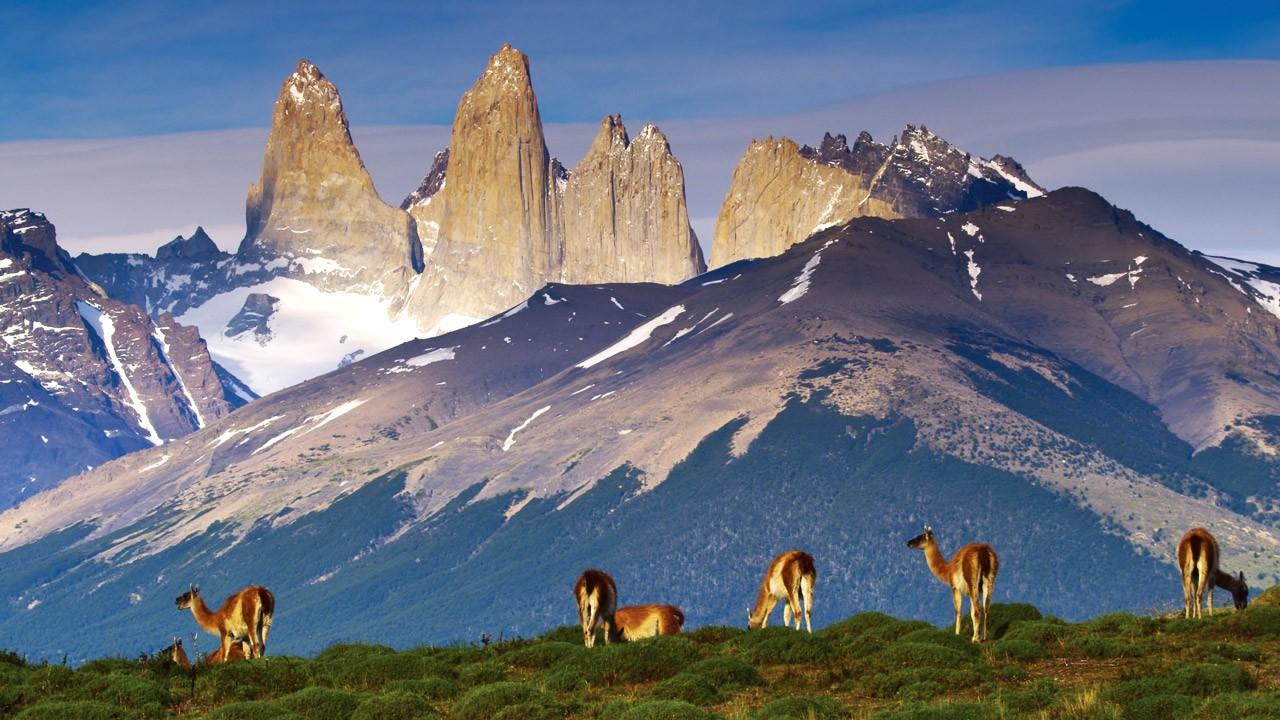 Soorten landschappen in de wereld
Een landschap wordt bepaald door:
Het reliëf
De plantengroei
De invloed van de mens
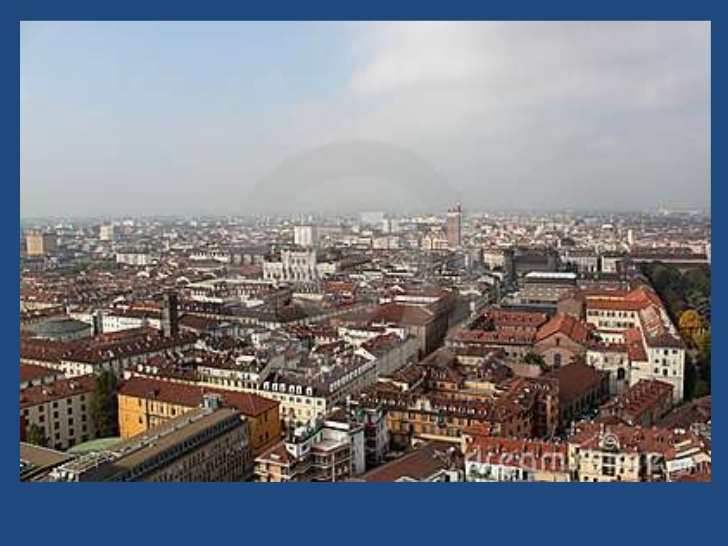 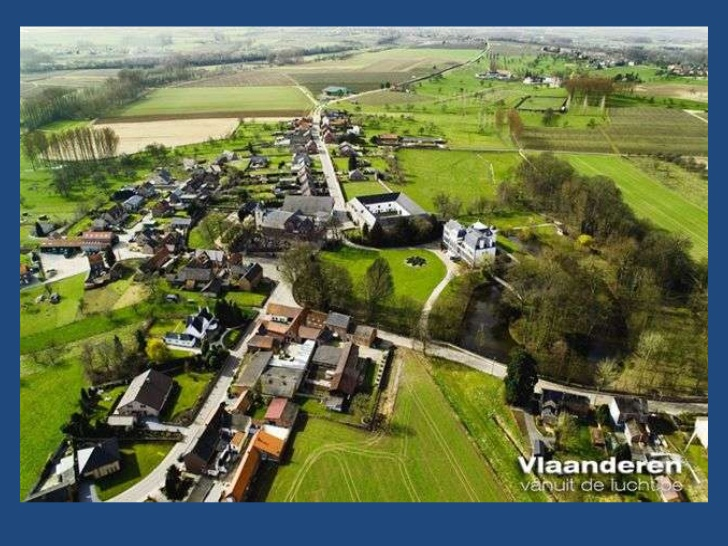 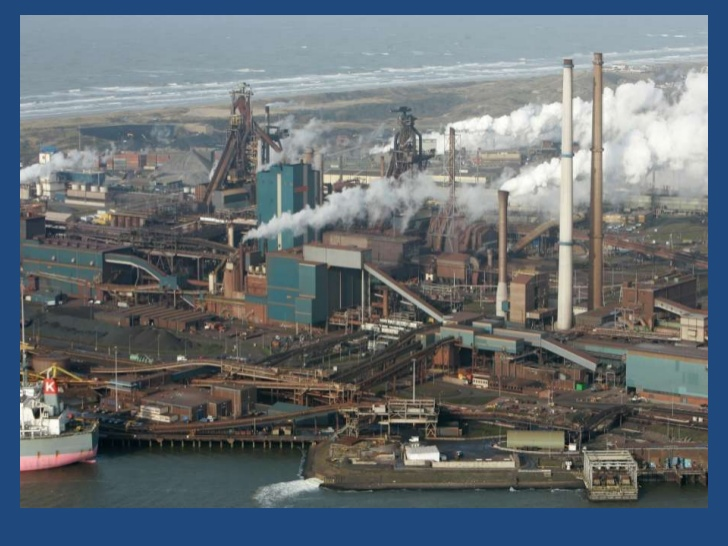 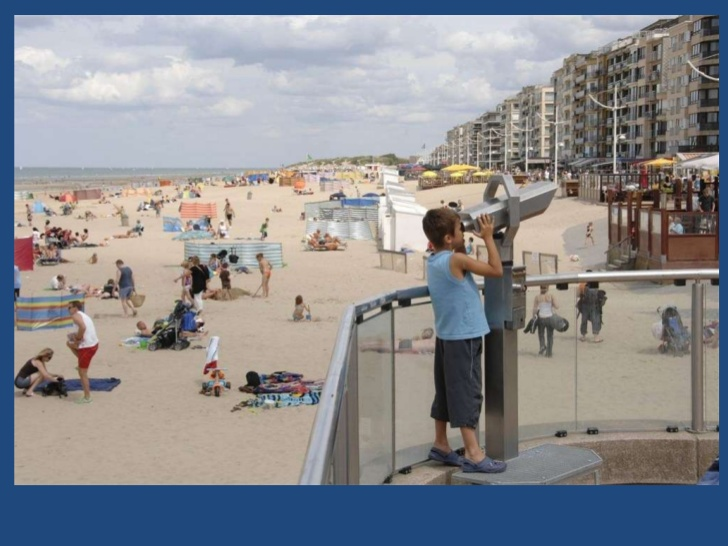 regenwoud
Dicht begroeid
Warm en vochtig
Veel verschillende bomen
veel neerslag in regenseizoen
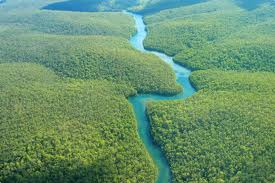 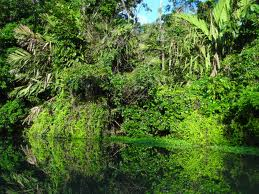 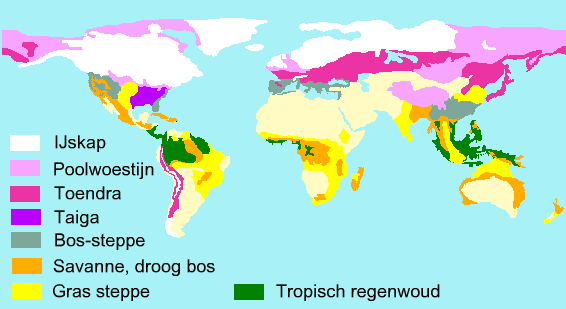 loofwoud
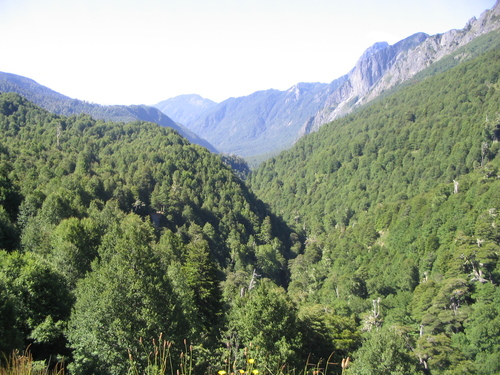 Veel gemengde bossen
Gemiddeld warm
Heel het jaar regen maar niet overdreven
4 seizoenen
Dikwijls heuvelachtig
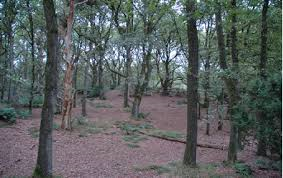 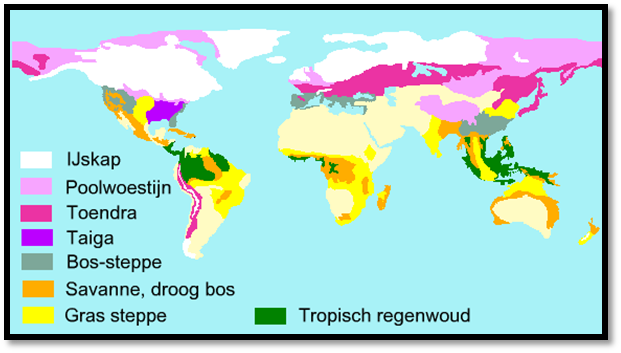 taïga
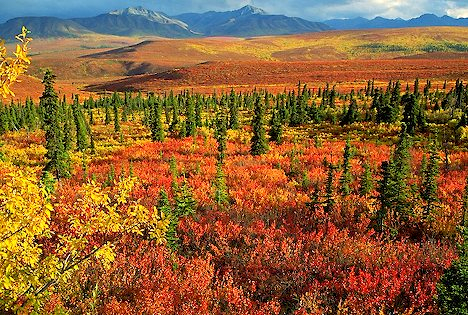 Naaldbos
Koud gebied
Grassen
Weinig neerslag
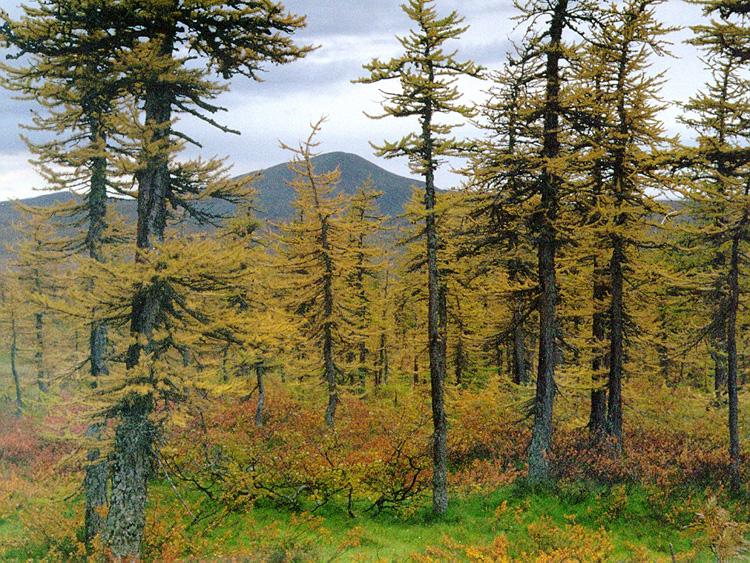 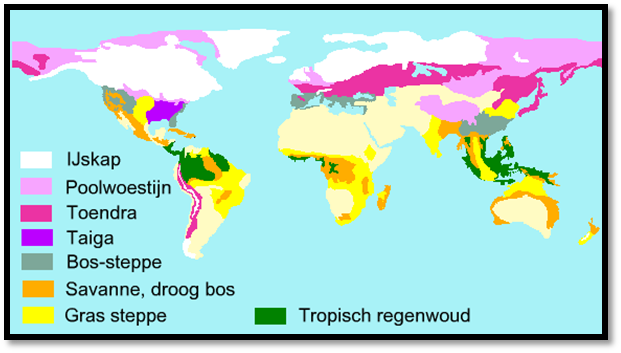 steppe
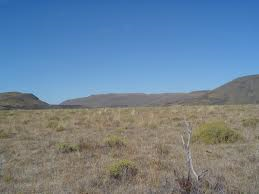 Grasland 
Geen bomen
Droog gebied
Weinig neerslag
Eén regenperiode
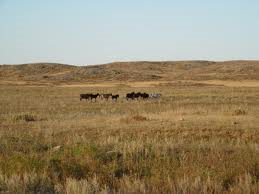 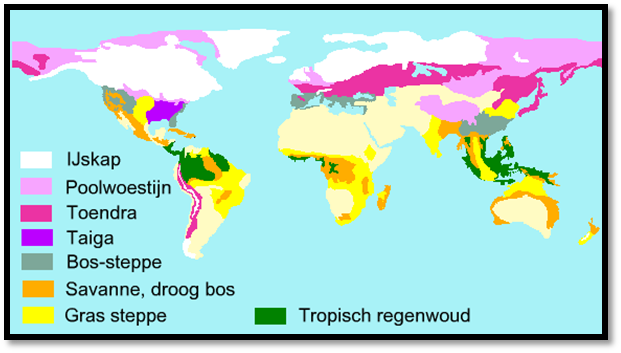 toendra
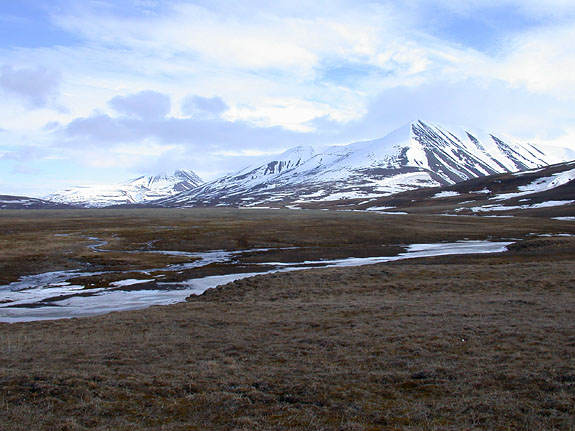 Mossteppe
geen bomen 
Grassen
bevroren grond
Koud
droog
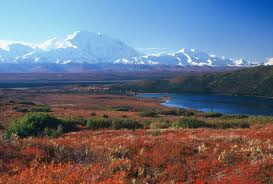 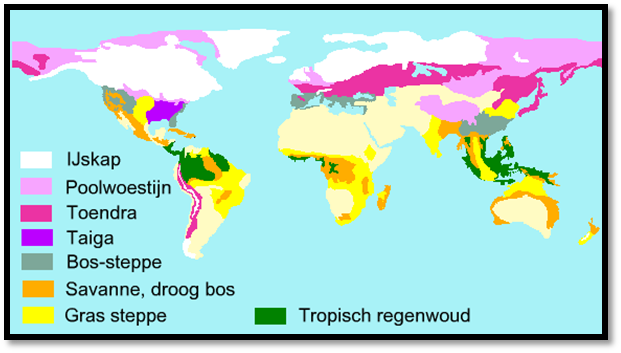 Savanne
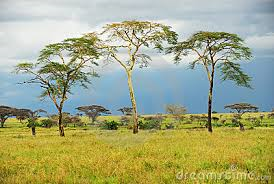 Subtropisch 
Grassen
Weinig bomen
Droog
2 seizoenen
Rond de evenaar
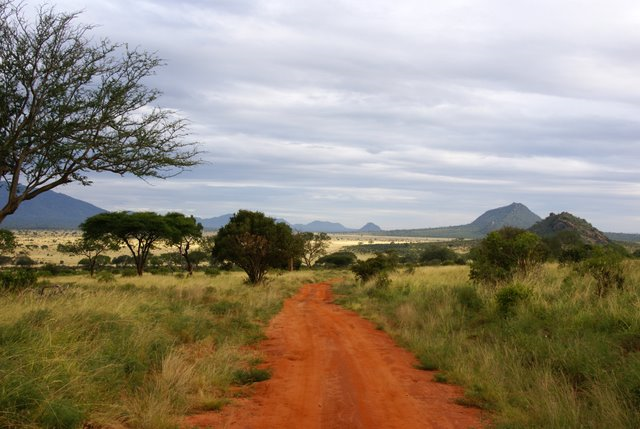 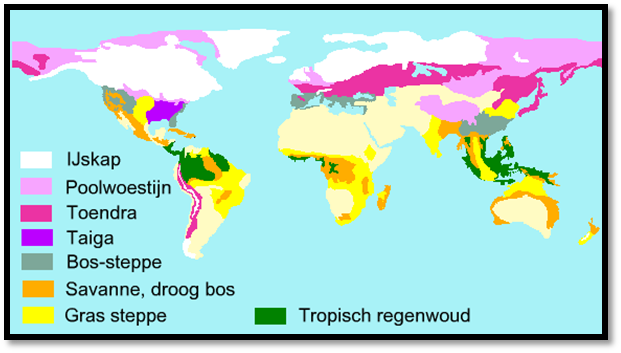 woestijn
Veel soorten: Zand, gras, zout, grind, ijs of rotsen
Geen bomen en geen begroeiing.
Zandwoestijn :
tropisch
Zeer droog
Rond de evenaar
Ook woestijnen waar het veel kouder is
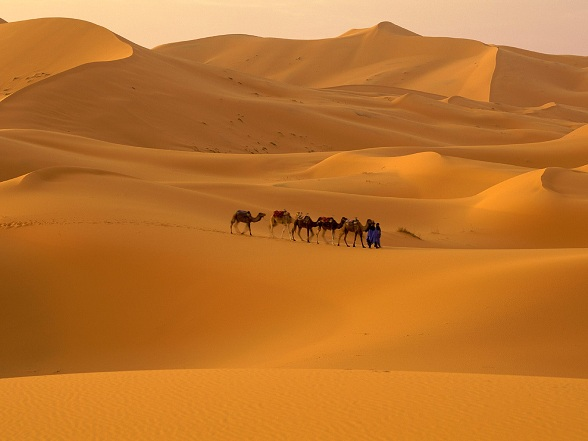 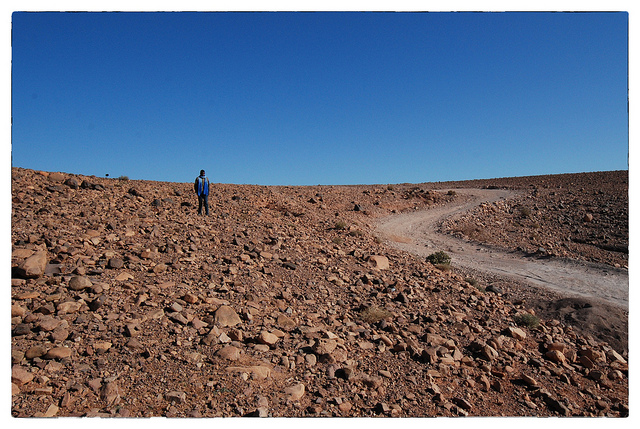 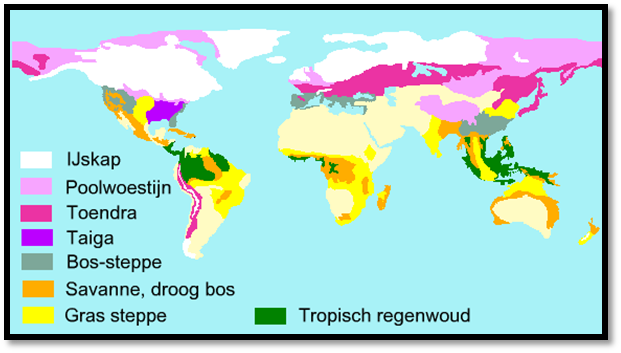 gebergte
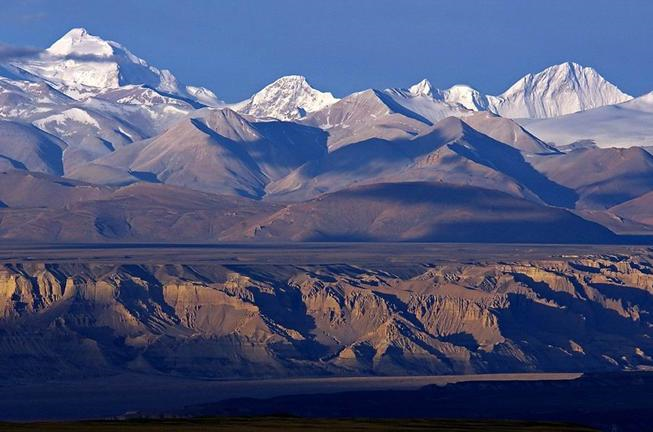 jong
oud
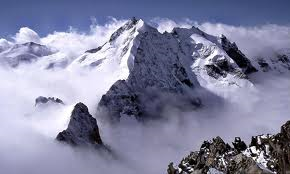 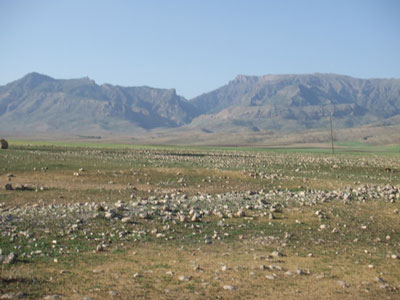 Woestijn – steppe – taiga – savanne  - toendra – loofbos – regenwoud - …
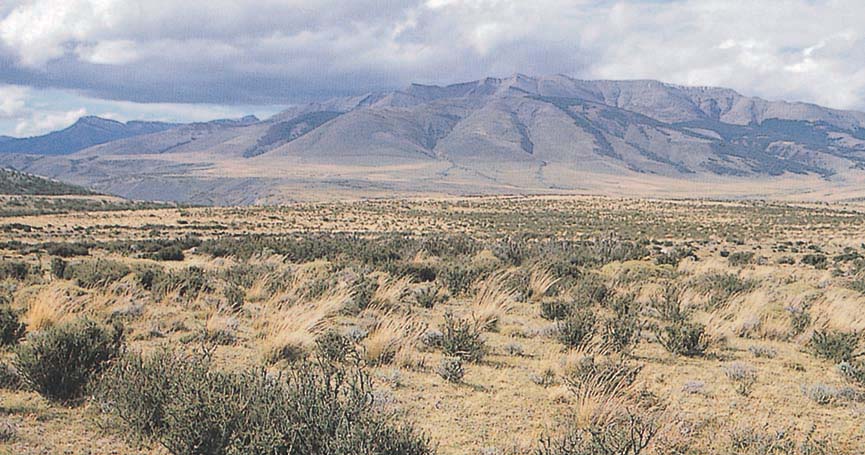 Woestijn – steppe – taiga – savanne  - toendra – loofbos – regenwoud - …
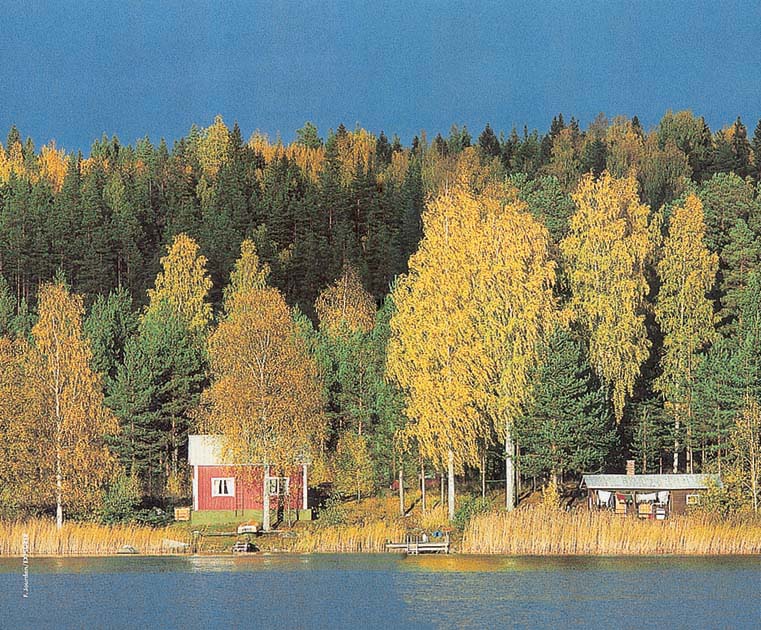 Woestijn – steppe – taiga – savanne  - toendra – loofbos – regenwoud - …
Woestijn – steppe – taiga – savanne  - toendra – loofbos – regenwoud - …
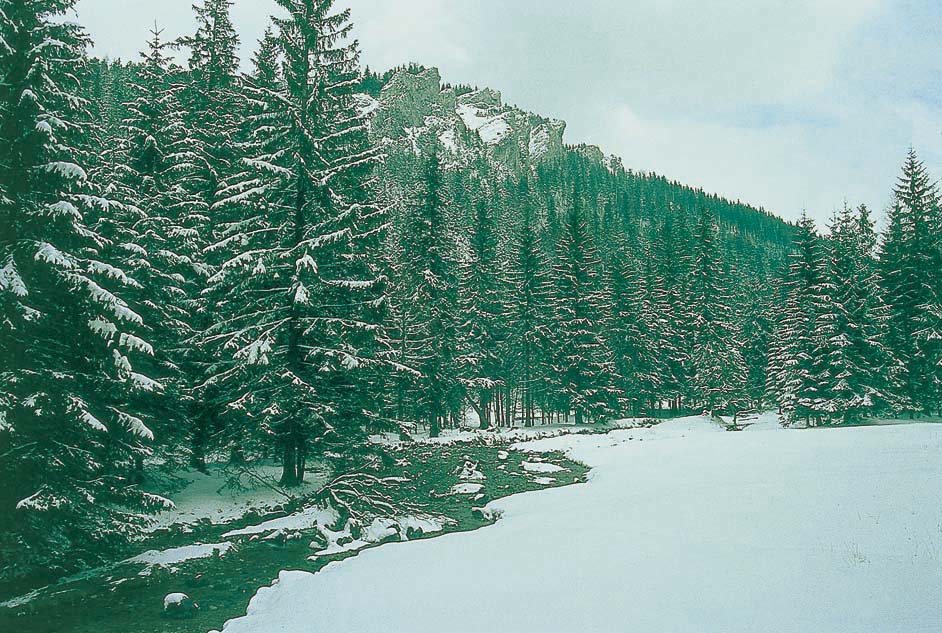 Woestijn – steppe – taiga – savanne  - toendra – loofbos – regenwoud - …
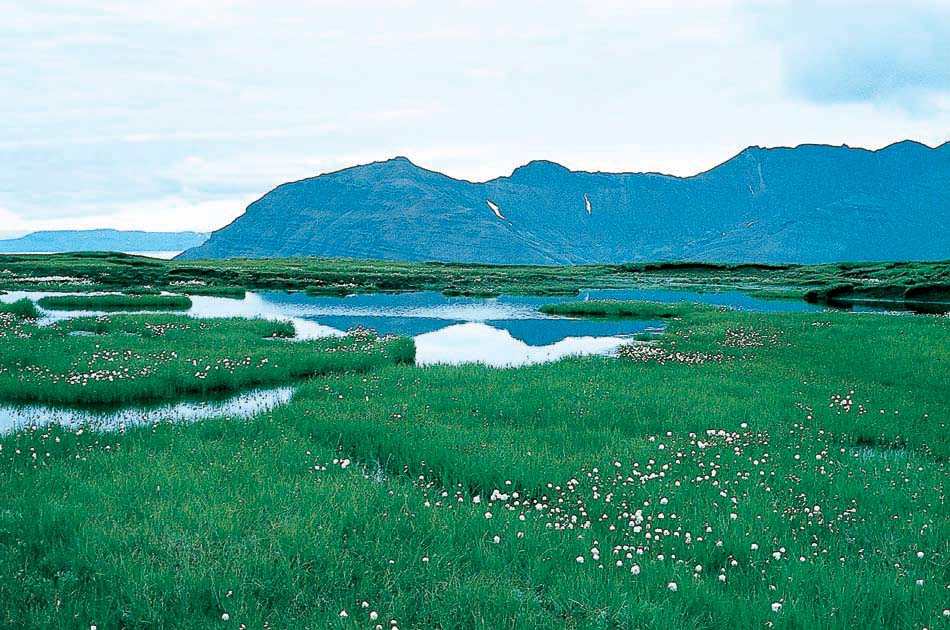 Woestijn – steppe – taiga – savanne  - toendra – loofbos – regenwoud - …
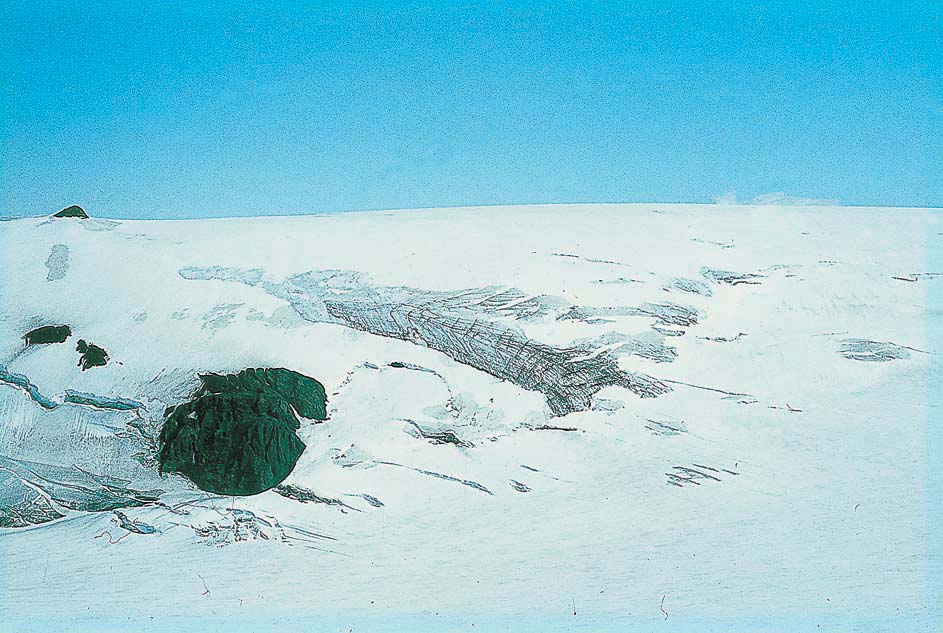 Woestijn – steppe – taiga – savanne  - toendra – loofbos – regenwoud - …
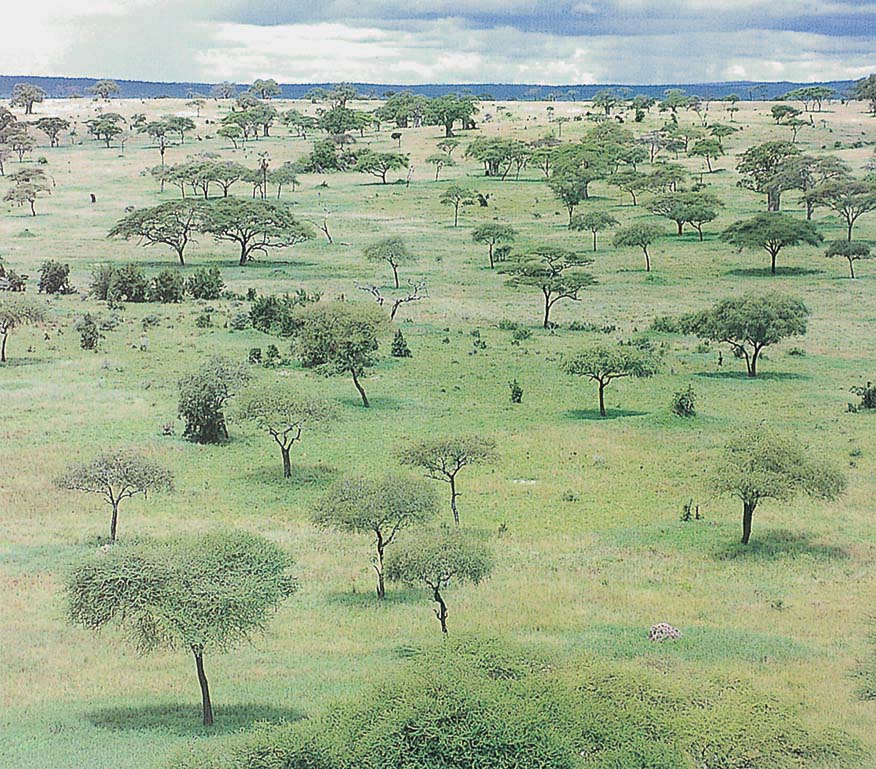